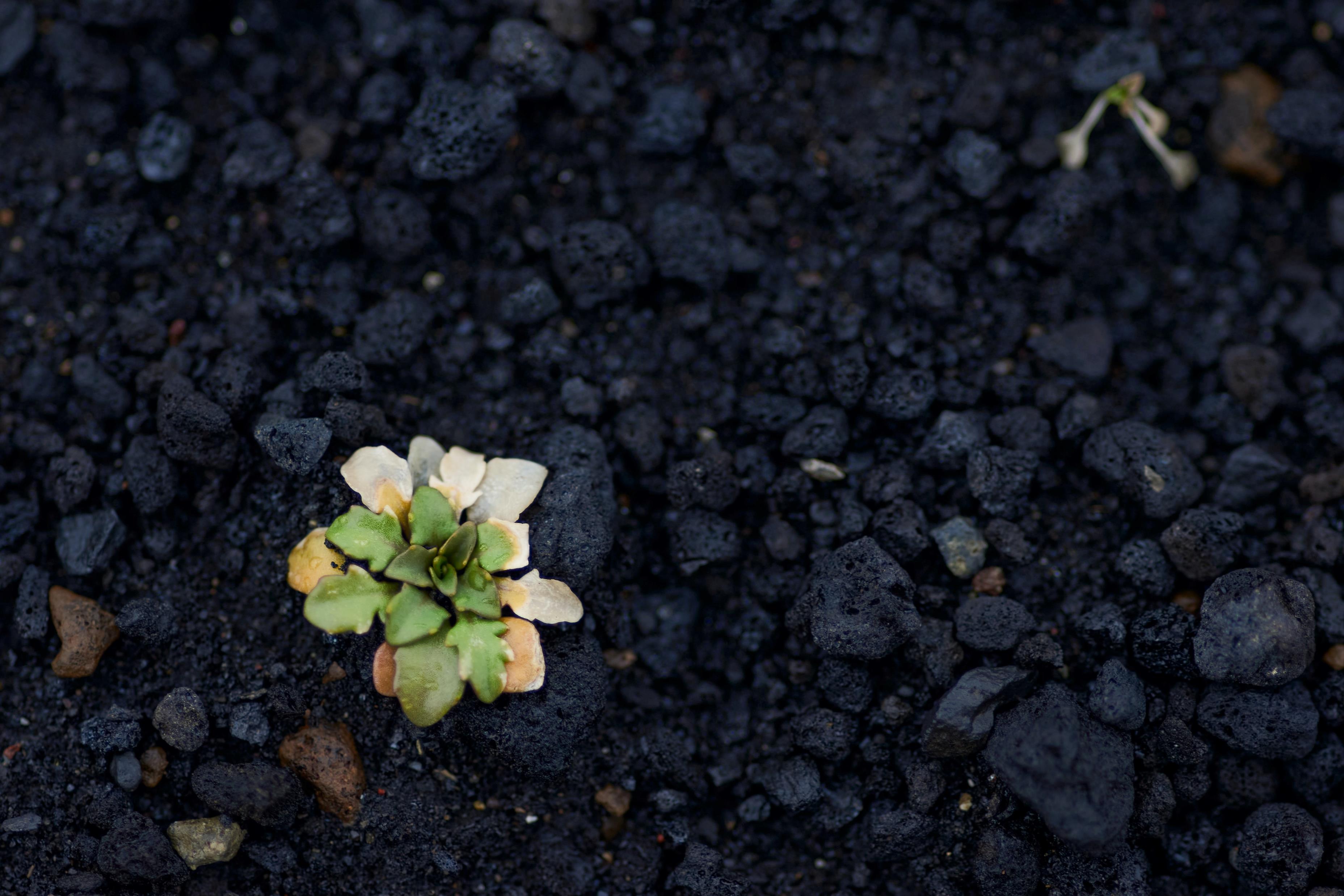 Rūšiuoti daugiau - NVM
Skanska siekia, kad klimatas būtų neutralus iki 2045 m
Šiandien: atliekos sudaro apie 5% viso mūsų poveikio klimatui
Gerai rūšiuodami sutaupome ne tik CO2, bet ir pinigų
1
Kaip sumažinamas CO2 išmetimas rūšiuojant NVM 2021
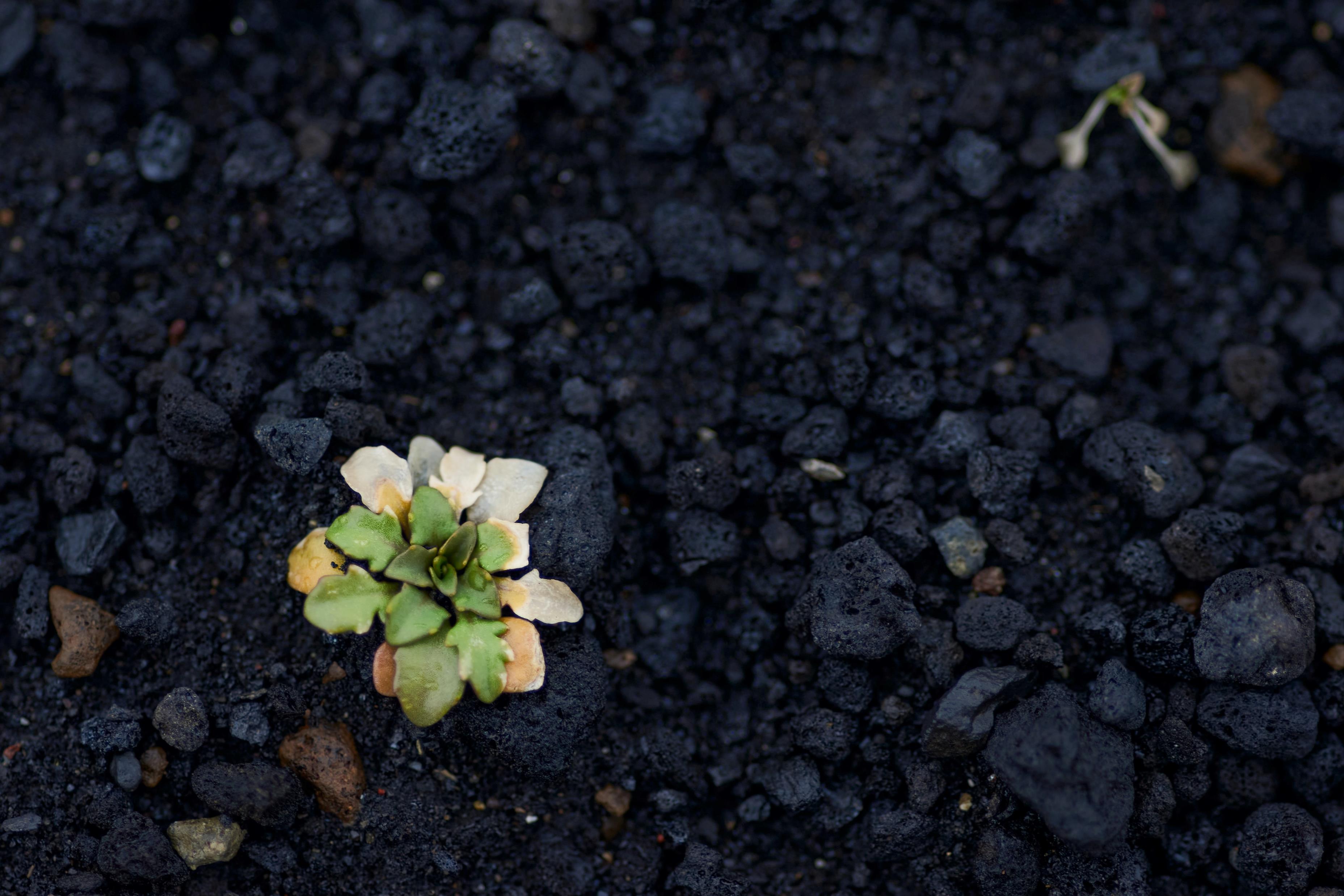 Rūšiuojant
Be rūšiavimo
Apkrova aplinkai be rūšiavimo
Išsaugota aplinkai rūšiuojant
2
Tikrai geros ir žalios savaitės!
3